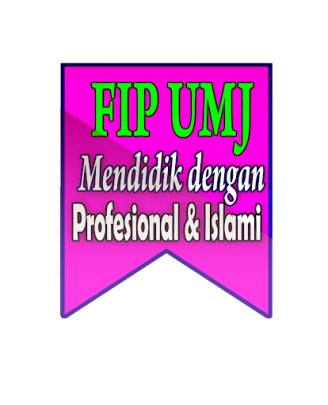 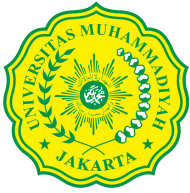 STRUKTURALISME GENETIK DAN PRAKTIK ANALISIS
Definisi Strukturalisme Genetik
Secara definitif Strukturalisme genetik adalah analisis struktur dengan memberikan perhatian terhadap asal-usul karya sastra. Strukturalisme genetik menggunakan analisis struktural dengan memasukkan faktor genetik dalam memahami karya sastra. Genetik diartikan sebagai asal-usul karya sastra yang meliputi pengarang dan realita sejarah yang turut mendukung penciptaan karya sastra tersebut (Jabrohim, 2012:80). Secara ringkas berarti strukturalisme genetik sekaligus memberikan perhatian terhadap analisis intrinsik dan ekstrinsik.
Lanjutan
Jabrohim (2012:81) merumuskan strukturalisme genetik ke dalam tiga hal, yaitu: pertama, penelitian dimulakan pada pada kajian unsur intrinsik baik secara parsial muapun dalam jalinan kesuluruhannya; kedua, mengkaji latar belakang kehidupan sosial kelompok sosial pengarang karena ia merupakan bagian dari komunitas kelompok tertentu; ketiga, mengkaji latar belakang sosial dan sejarah yang turut mengkondisikan karya sastra saat diciptakan oleh pengarang.
Ciri-ciri Strukturalisme Genetik
Menurut (Saraswati, 2003: 75) sebagai suatu metode, strukturalisme memiliki beberapa ciri, yaitu:
Perhatiaan terhadap keutuhan, terhadap totalitas. 
Strukturalisme tidak menelaah struktur permukaannya, tetapi struktur yang ada di balik kenyataan empiris.
Analisis yang dilakukakan menyangkut struktur yang sinkronis dan bukan yang diakronis.
Strukturalisme adalah metode pendekatan yang antikausal.
Tahapan Dalam Analisis Strukturalisme Genetik
Peneliti bermula dari kajian unsur intrinsik, baik secara parsial maupun dalam jalinan keseluruhannya.
Mengkaji kehidupan sosial budaya pengarang, karena ia merupakan bagian dari komunitas tertentu.
Mengkaji latar belakang sosial dan sejarah yang turut mengkondisikan karya sastra saat diciptakan oleh pengarang.
Teknik Analisis Strukturalisme Genetik
Membaca dan memahami karya sastra yang akan dikaji baik novel, cerpen, roman, dan lain-lain.
Menyusun sinopsis karya sastra tersebut .
Mengumpulkan data yang berkaitan dengan kehidupan sosial pengarang melalui berita-berita atau artikel baik di media cetak maupun media daring atau online.
Menganalisis unsur-unsur intrinsik novel tersebut.
Lanjutan
Mengkaji lingkungan sosial pengarang yang berhubungan dengan karya sastra tersebut. 
Menghubungkan antara lingkungan sosial pengarang dengan lingkungan sosial pada karya sastra (objek penelitian) untuk mengetahui seberapa besar pengaruh latar belakang sosial pengarang terhadap proses penciptaan karyanya.
Menemukan tokoh-tokoh yang memiliki konflik paling dominan.
Menemukan penyelesaian konflik yang diberikan oleh pengarang dalam karya sastra tersebut.
Menarik simpulan.
Praktik Analisis Strukturalisme Genetik
Struktural Genetik Novel Eliana (Serial Anak-Anak Mamak) Karya Tere Liye Analisis data strukturalisme genetik dilakukan dalam dua bagian. Satu, analisis latar belakang sosial budaya pengarang. Analisis ini meliputi kehidupan pengarang, kreativitas pengarang, pandangan hidup pengarang dan pengetahuan minat pengarang. Dua, menganalisis sejarah penciptaan karya sastra.
Lanjutan
Identitas Buku
Judul Buku 	: Eliana 
Penulis Buku	: Darwis Tere-Liye
Penerbit		: Republika 
Tebal Buku	: 519 halaman 
Tahun Tebit	: 2011
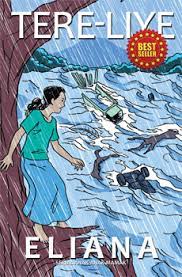 Lanjutan
Novel ini berkisah seorang Eliana, anak sulung mamak. Dalam novel setingnya digambarkan di lembah Bukit Barisan Provinsi Sumatra Barat, sebuah desa yang dikelilingi oleh hutan dan sungai. Novel ini menggambarkan rasa ingin tahu, proses belajar, menyatu dengan kepolosan, kenakalan, hingga isengnya dunia anak-anak. Petualangan hebat, ketika persahabatan, pengorbanan, dan pemahaman tentang kehidupan tumbuh dari wajah-wajah ceria terus melekat sehingga mereka dewasa.
Analisis Strukturslisme Genetik Novel Eliana Karya Tere Liye
Tema : Keberanian Eliana dalam mempertahankan Hutan Kampung.
Latar
Latar Tempat	: Dalam novel Eliana, penulis mengambil Lembah dan kampung Bukit Barisan Pulau Sumatra.
Latar Waktu	: Waktu yang digunakan adalah pagi, siang sore dan malam hari.
Latar sosial dalam novel Eliana adalah kehidupan sederhana namun berwibawa, tidak kaya tapi keluarga mereka terhormat.
Lanjutan
Tokoh dan Penokohan
Tokoh Utama : Eliana (cerdas, pemberani dan rajin ia juga sangat bandel)
Tokoh Tambahan : Burlian (Burlian adalah anak special. Ia jenius namun nakal), Pukat (dikenal dengan sok tahu), Amelia (anak yang periang dan polos), Hima (pemberani), Damdas (sedikit penakut), Marhotap (jarang mandi, pemalas dan rambutnya acak-acakan), Anton (suka berseteru), Bapak/Pak Syahdan (suka menolong, peduli sesame, sederhana namun berbibawa, pekerja keras), Mamak (baik hati, penyayang dan pekerja keras), Pak Bin (guru yang jujur, sedehana dan bijaksana), Wak Yati (sabar dan bijkasana), Koh Acung (baik hati), Johan (sombong, pembohong dan kejam), dan Mang Dullah, Lamsari, Can dan Munjib. Perannya sebagai tokoh netral.
Kesimpulan
Strukturalisme genetik adalah analisis struktur dengan memberikan perhatian terhadap asal-usul karya sastra. Secara ringkas berarti strukturalisme genetik sekaligus memberikan perhatian terhadap analisis intrinsik dan ekstrinsik. Ciri strukturalisme genetik, yaitu perhatian terhadap keutuhan, terhadap totalitas, strukturalisme tidak menelaah struktur permukaannya, analisis yang dilakukakan menyangkut struktur yang sinkronis dan bukan yang diakronis, dan strukturalisme adalah metode pendekatan yang antikausal. Strukturalisme genetik dilakukan dalam tiga langkah, yaitu bermula dari kajian unsur intrinsik, baik secara parsial maupun dalam jalinan keseluruhannya, mengkaji kehidupan sosial budaya pengarang, karena ia merupakan bagian dari komunitas tertentu, mengkaji latar belakang sosial dan sejarah yang turut mengkondisikan karya sastra saat diciptakan oleh pengarang.